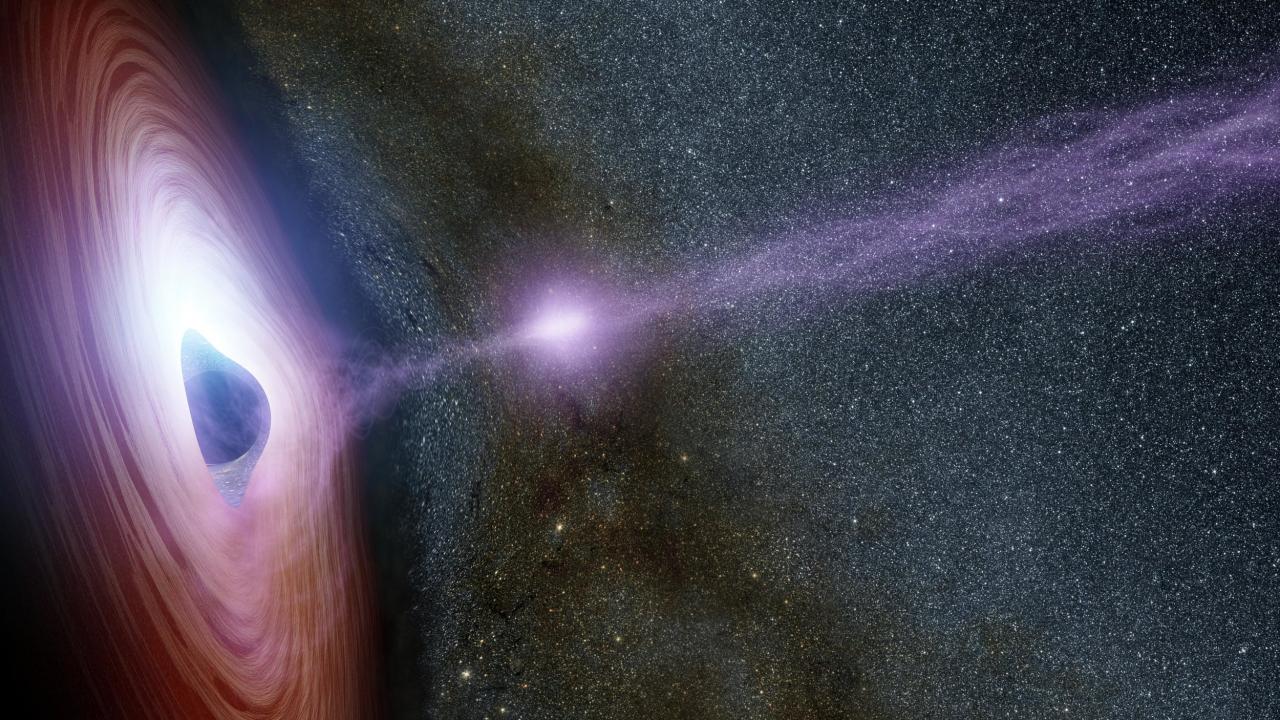 Mase središnjih supermasivnih crnih rupa u kvazarima
Luka Matijević
Mentorica: prof.dr.sc. Vernesa Smolčić
Fizički odsjek, Prirodoslovno-matematički fakultet, Bijenička 32, Zagreb
Izvor: Nustar-Caltech (NASA)
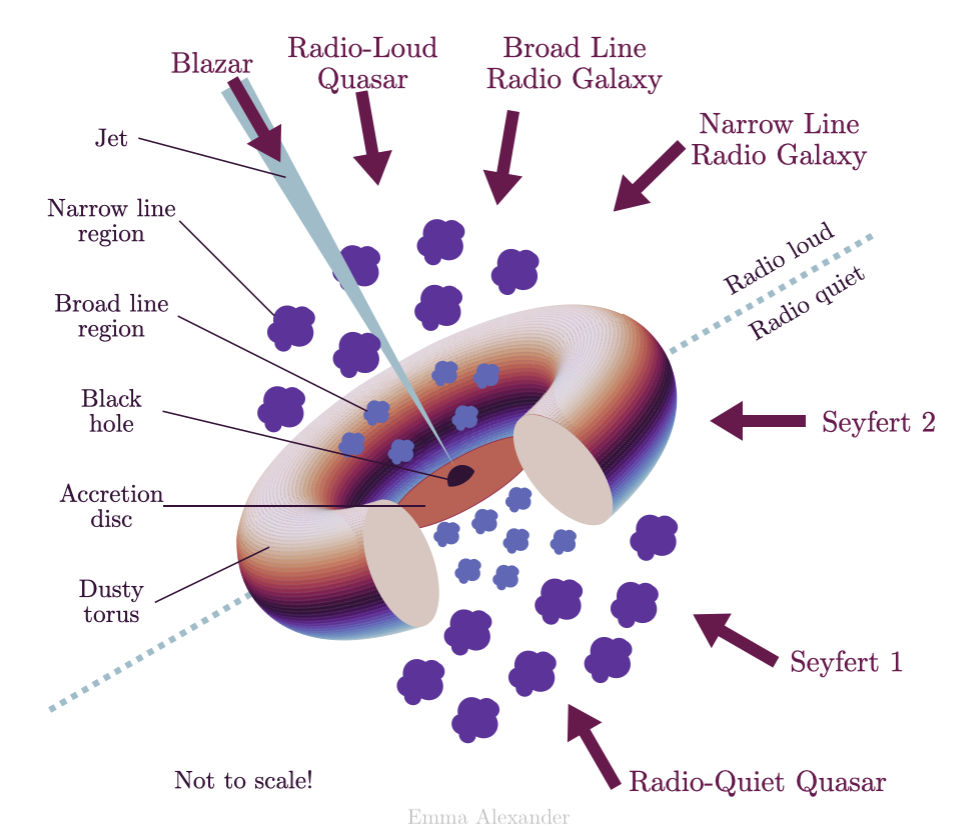 Crne rupe – središta aktivnih galaktičkih jezgara
Ilustracija autorice Emme Alexander, distribuirano putem CC BY
4.0 licence.
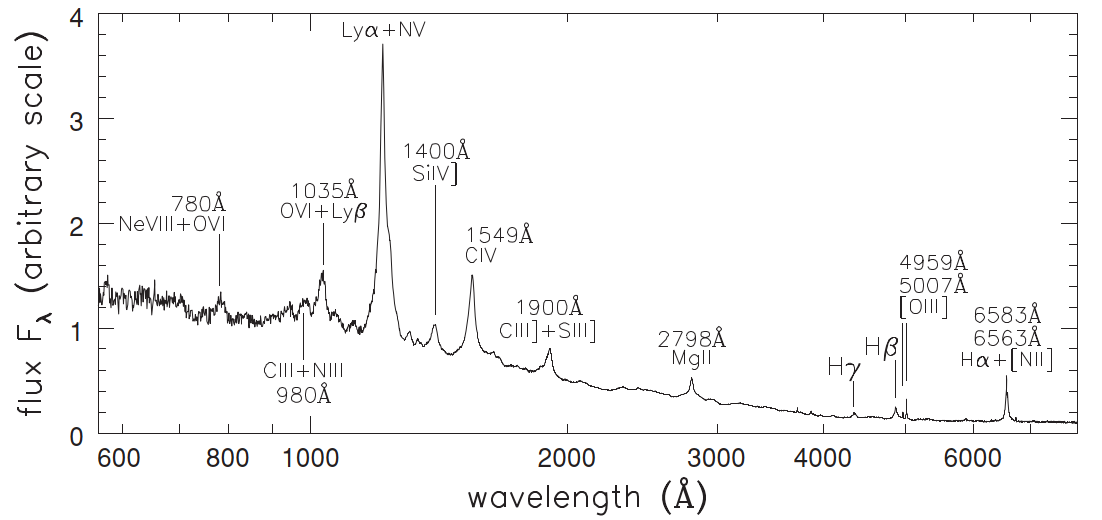 Primjer tipičnog ultraljubičastog i optičkog spektra kvazara s označenim spektralnim linijama. - Telfer et al. 2002, ApJ, 565, 773
Raﬁee A. & Hall P.B. 2011 ApJS, 194(2), 42
Cilj seminara?
Metodom kartiranja jeke u korelaciji sa spektralnim značajkama kvazara odrediti mase njihovih crnih rupa i usporediti rezultate s Rafiee & Hall 2011.
Podaci
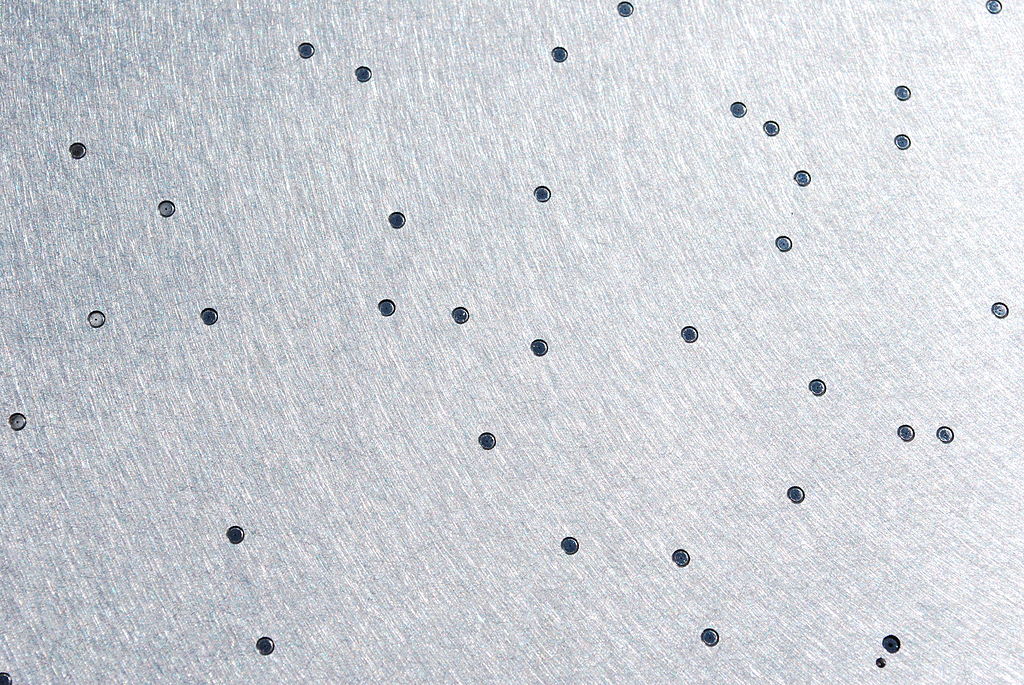 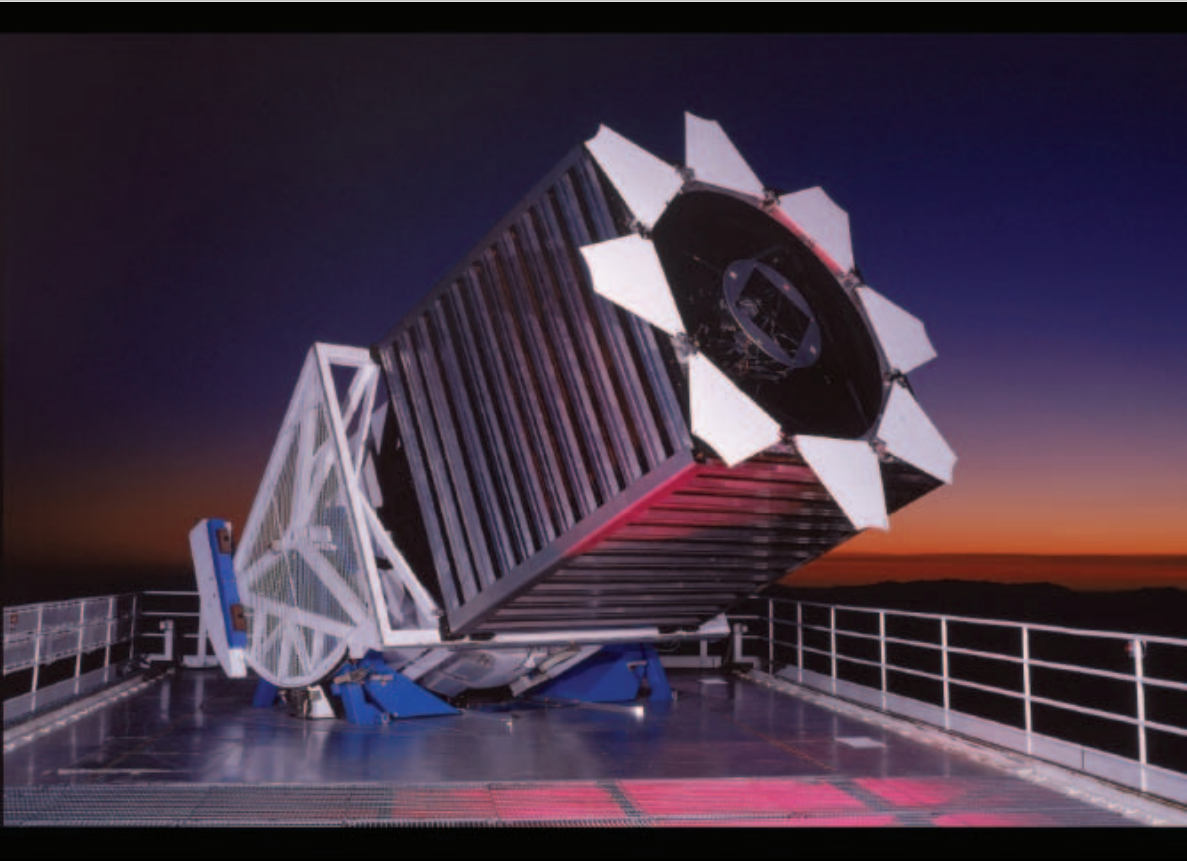 27602 spektra kvazara
Sloan Digital Sky Survey (SDSS)
Data release 3
Flexible Image Transport System (FITS)
Gunn et al. 2006
Fotografija autora EdPost, distribuirano putem CC BY-SA 3.0 licence.
Analiza
Određivanje toka zračenja na 3000 Å
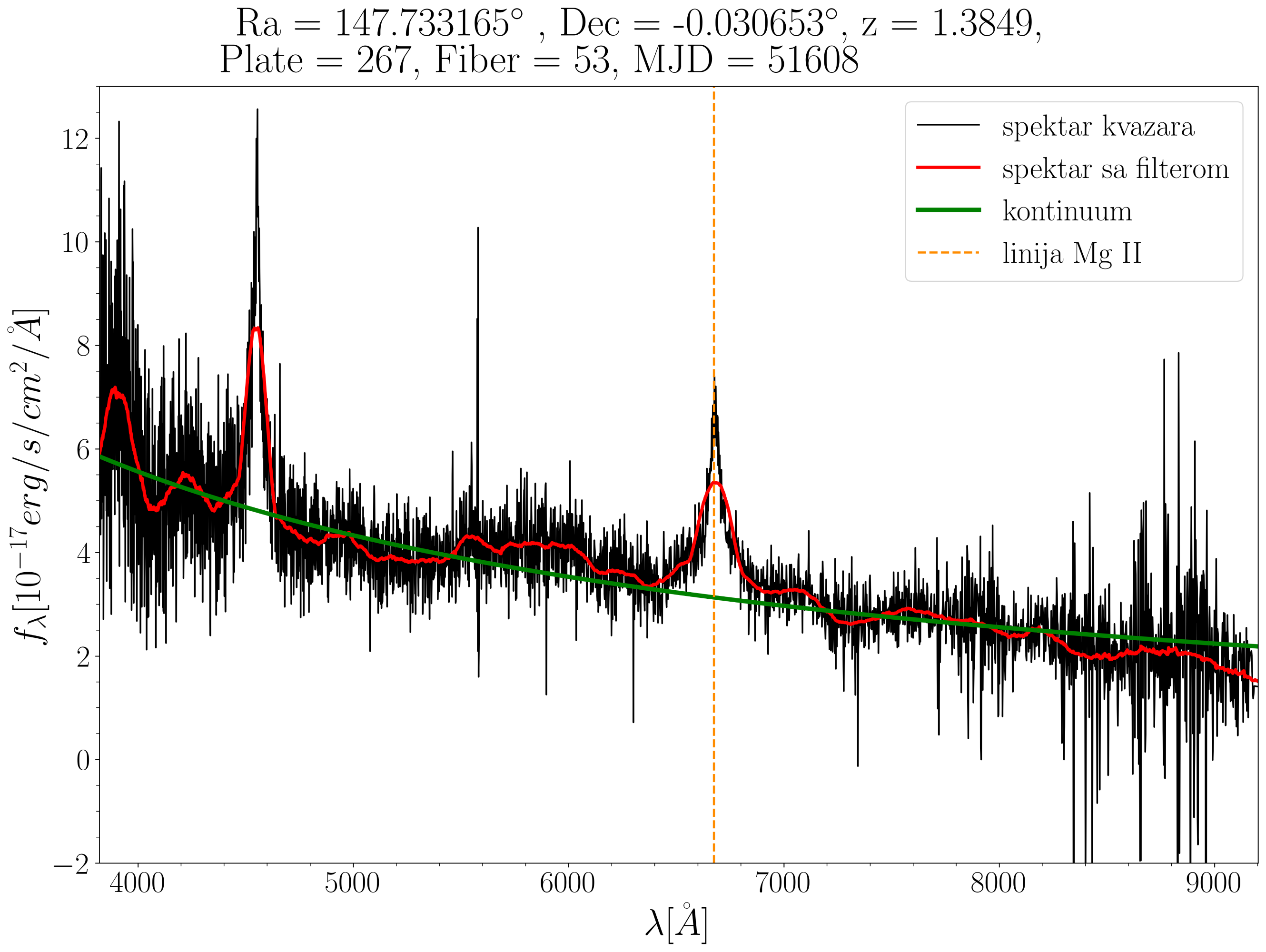 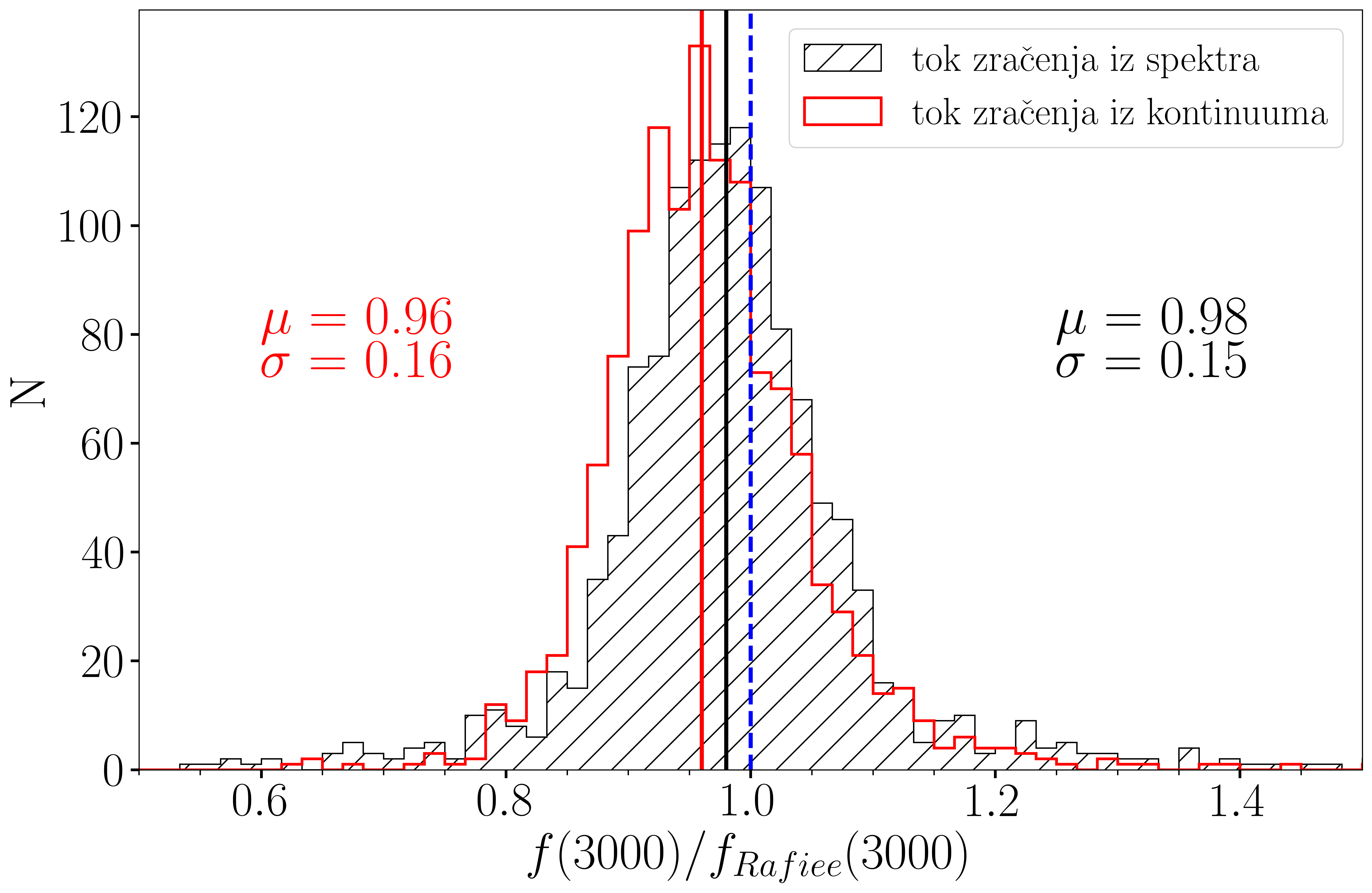 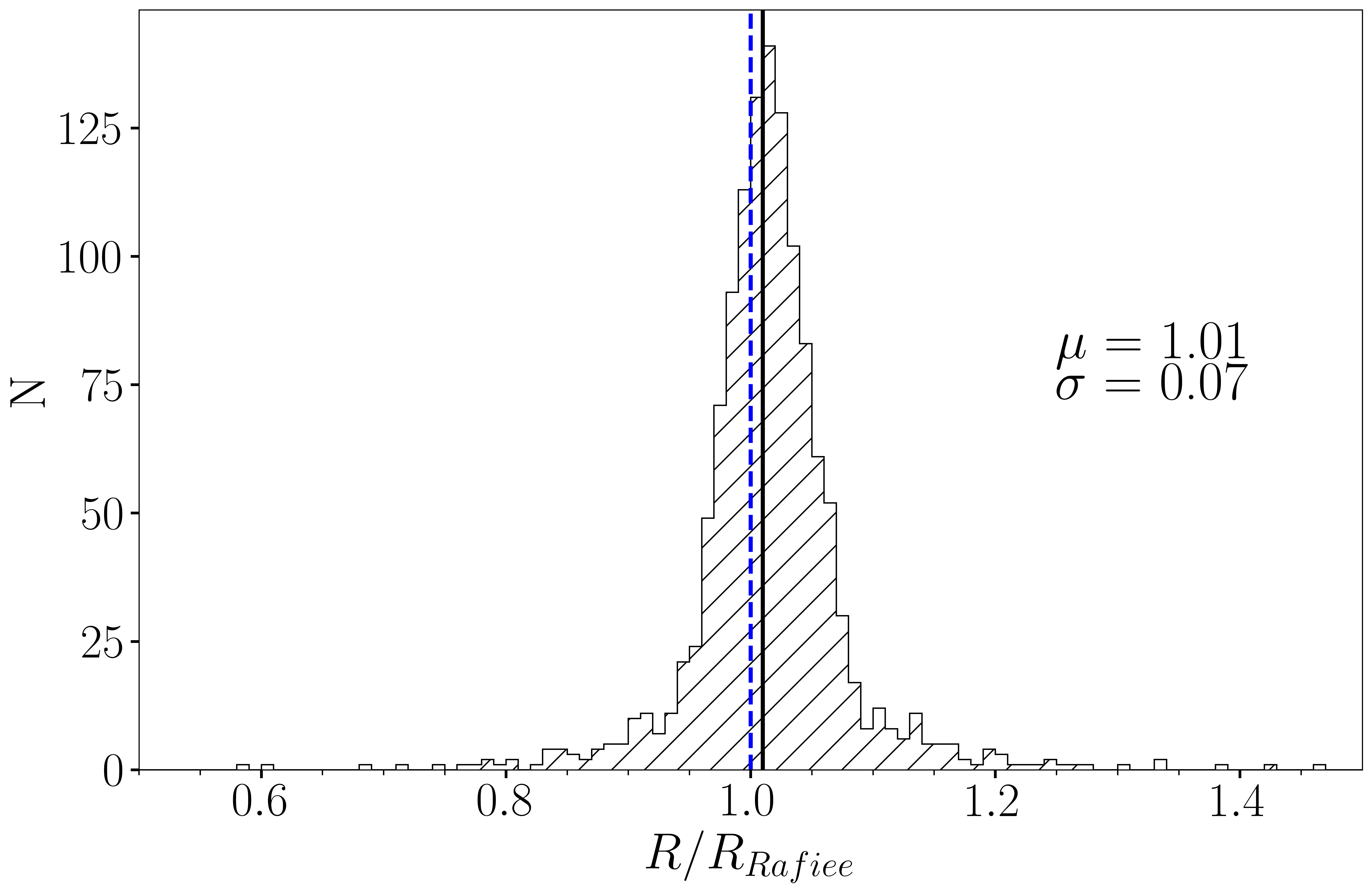 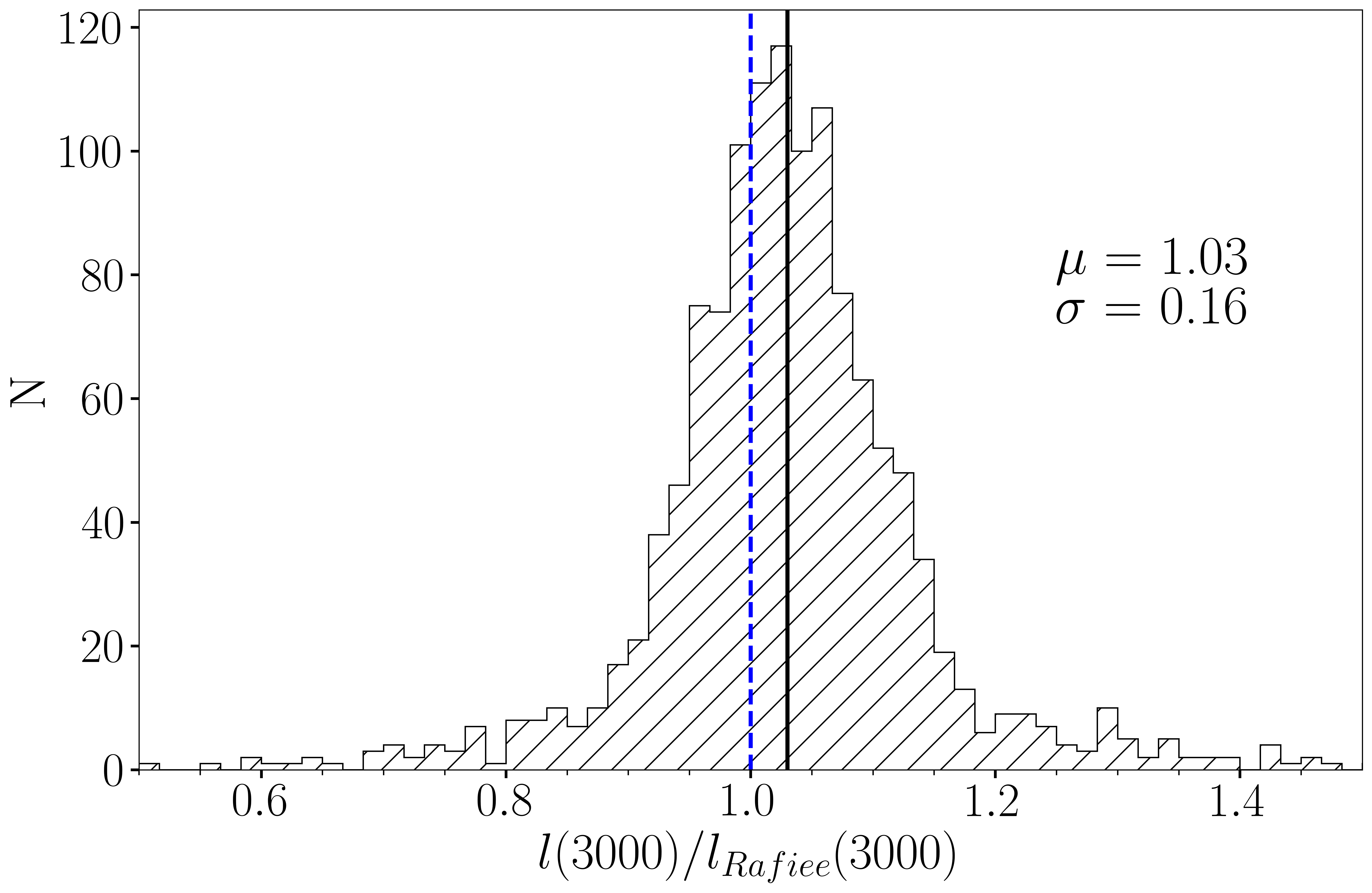 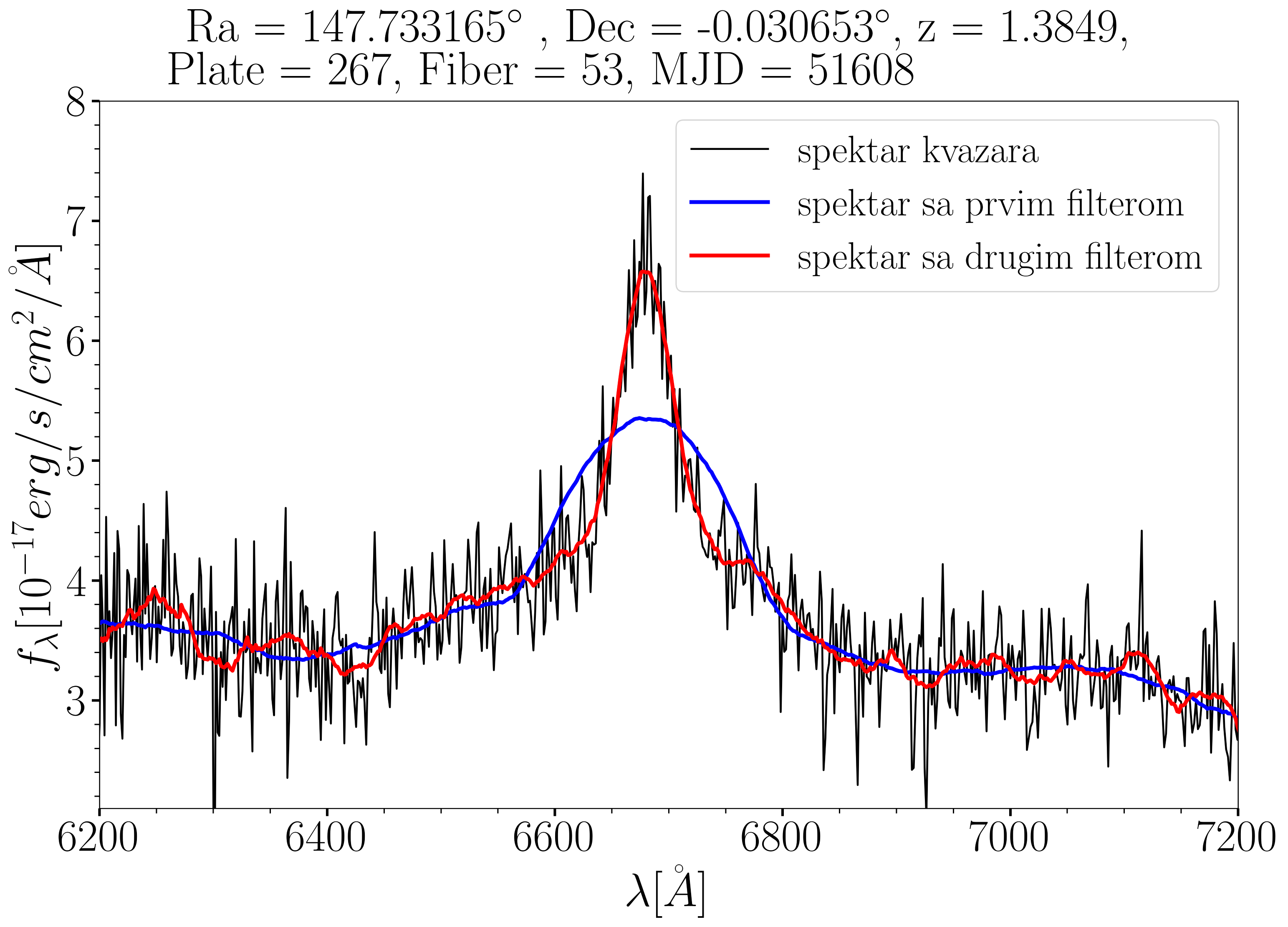 Raﬁee A. & Hall P.B. 2011 ApJS, 194(2), 42
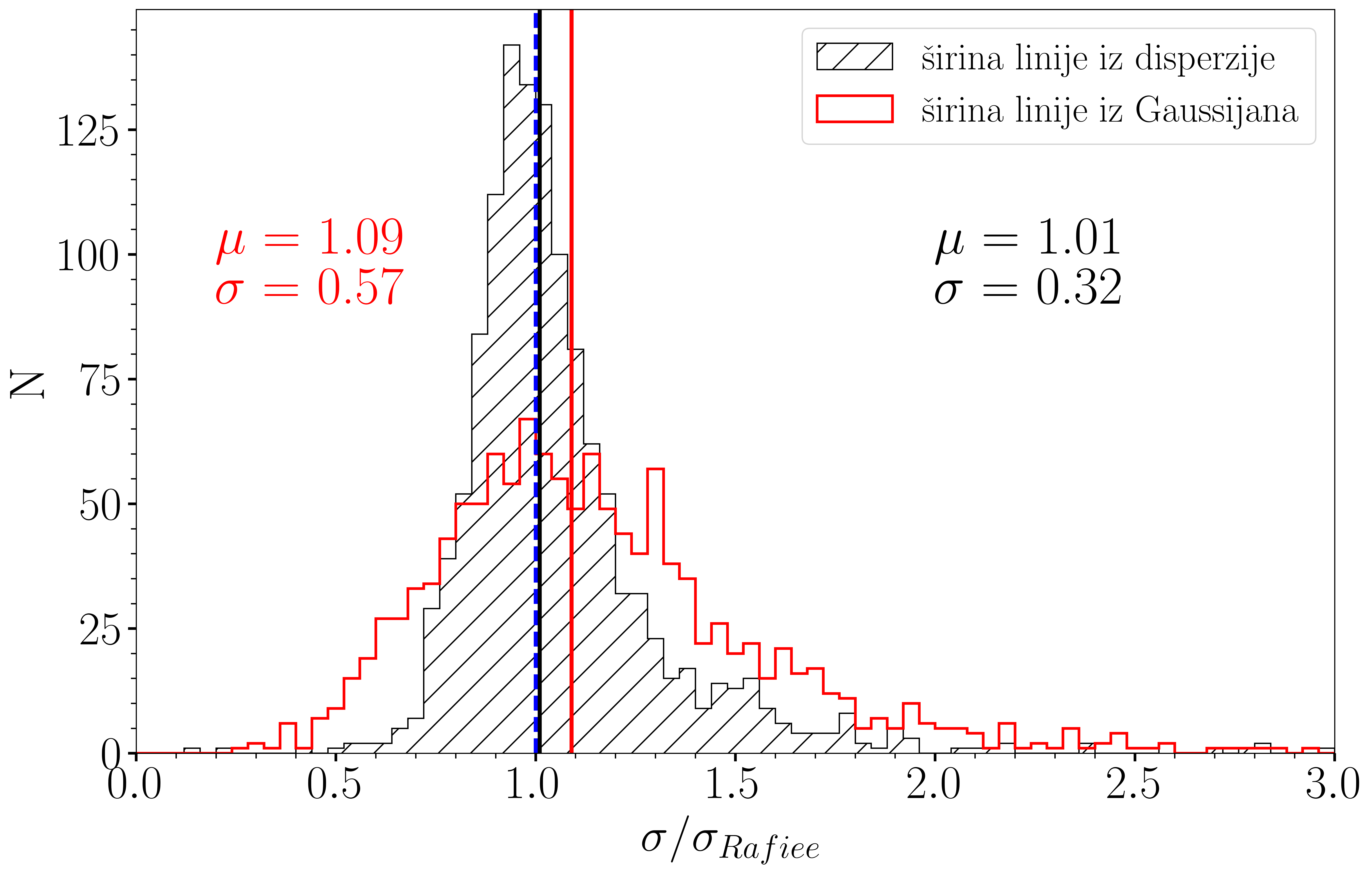 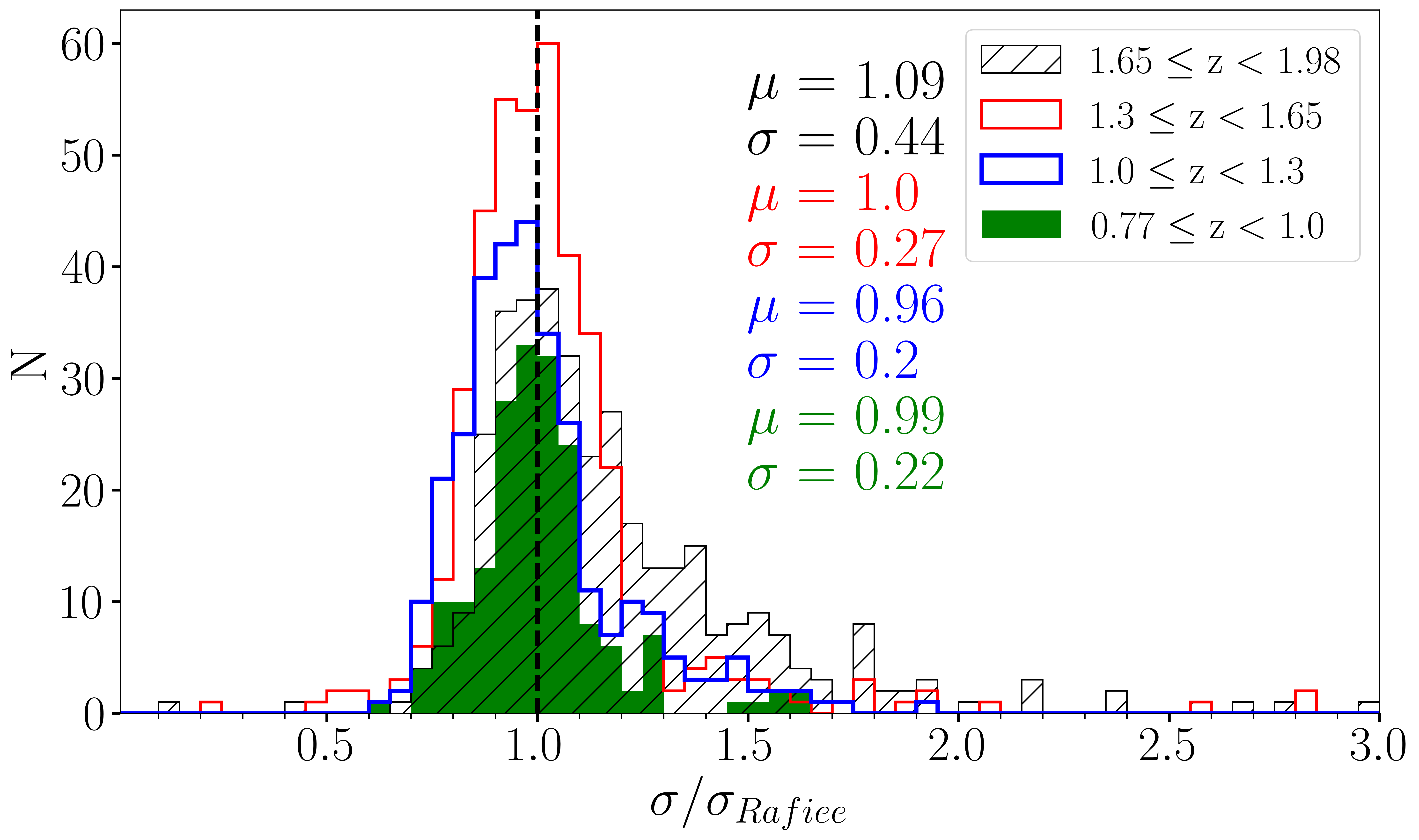 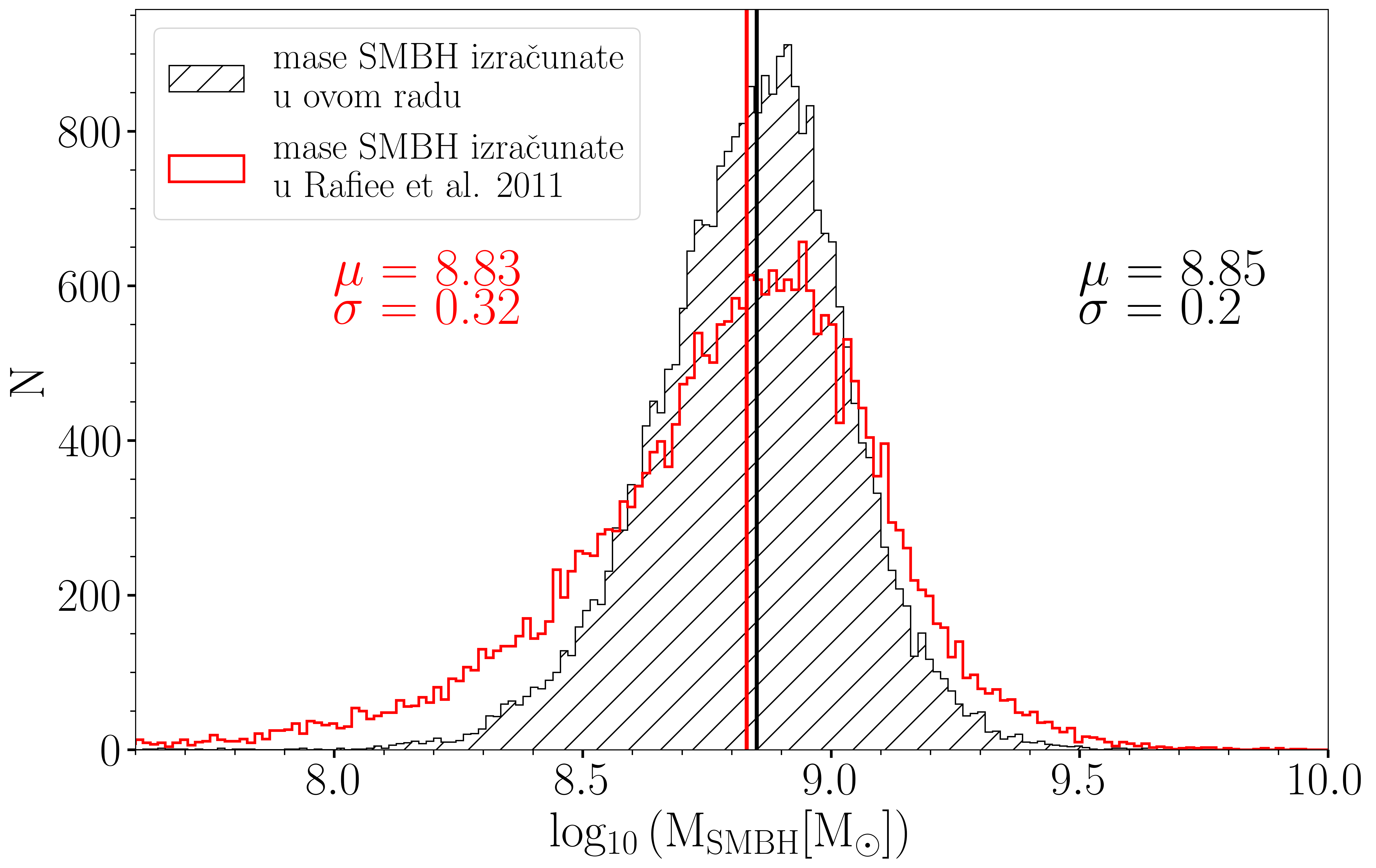 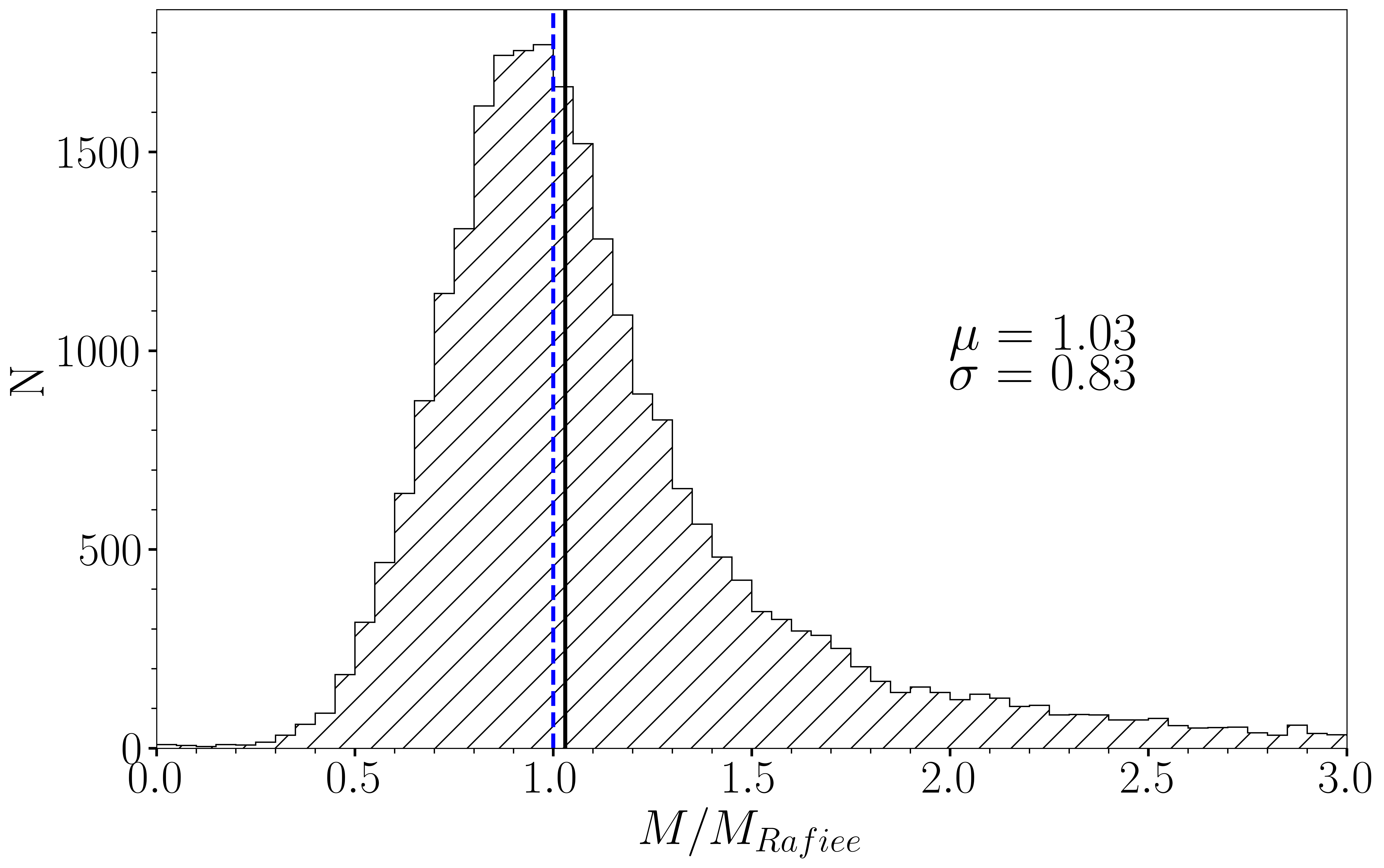 Zaključak
Izračunate mase crnih rupa za 26453 kvazara
Dobro slaganje rezultata s Rafiee & Hall 2011.
Izvor: ESO/M. Kornmesser and L. Calçada